Figure 5 Physical association of PPARα with total and acetylated NF-κB p65 subunit, and with total and acetylated ...
Cardiovasc Res, Volume 90, Issue 2, 1 May 2011, Pages 276–284, https://doi.org/10.1093/cvr/cvq376
The content of this slide may be subject to copyright: please see the slide notes for details.
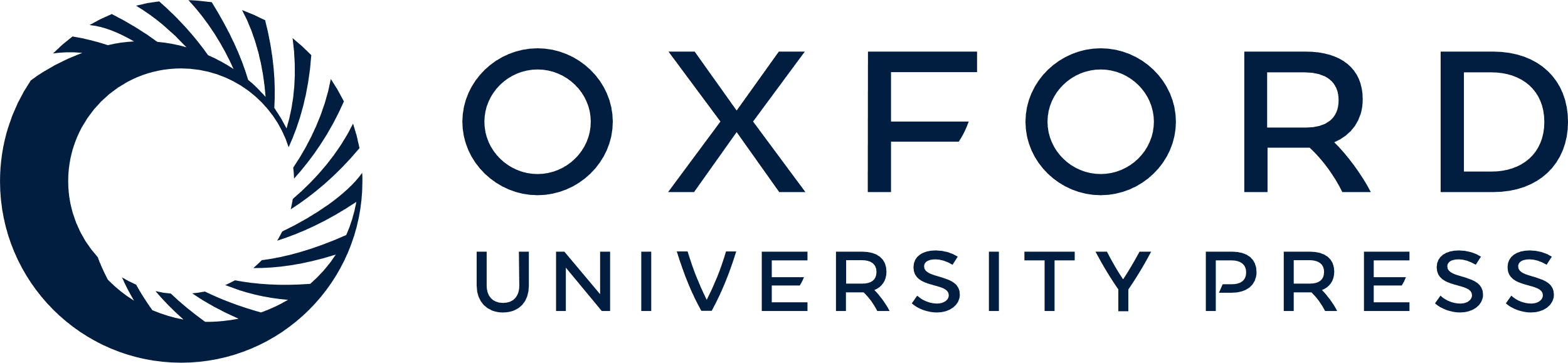 [Speaker Notes: Figure 5 Physical association of PPARα with total and acetylated NF-κB p65 subunit, and with total and acetylated PGC-1α, in Sirt-1 over-expressing NCMs. (A) Nuclear extracts from NCMs transduced with AdSirt1 or the AdGFP control vector (10 IFU/cell) were immunoprecipitated using an anti-PPARα antibody coupled with protein A/G-agarose beads and immunoblotted with an anti-Sirt1 antibody. Nuclear extracts from PE-treated or untreated NCMs transduced with AdSirt1 were immunoblotted with anti-p65, anti-acetylated-p65 (B), an anti-PGC-1α and anti-acetylated-Lysine (Ac-K) antibodies (D). Bars are means ± SEM of densitometric data from the immunoblot signal from at least three separate experiments (*P < 0.05 compared with control, #P < 0.05 compared with PE-stimulated cells). Representative examples are shown in (C) and (E), respectively. n.s., non-specific band.


Unless provided in the caption above, the following copyright applies to the content of this slide: Published on behalf of the European Society of Cardiology. All rights reserved. © The Author 2010. For permissions please email: journals.permissions@oup.com]